ご提案書
ペンの色はお選び頂けません
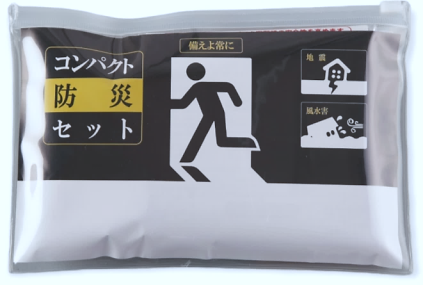 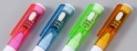 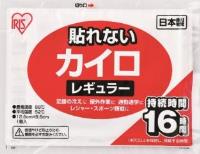 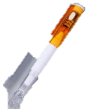 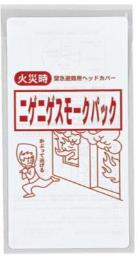 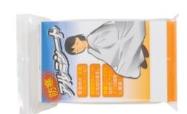 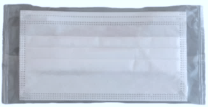 Point!
台紙裏面は政府・気象庁災害情報TwitterのQR付
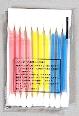 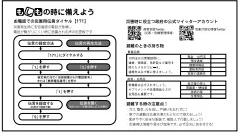 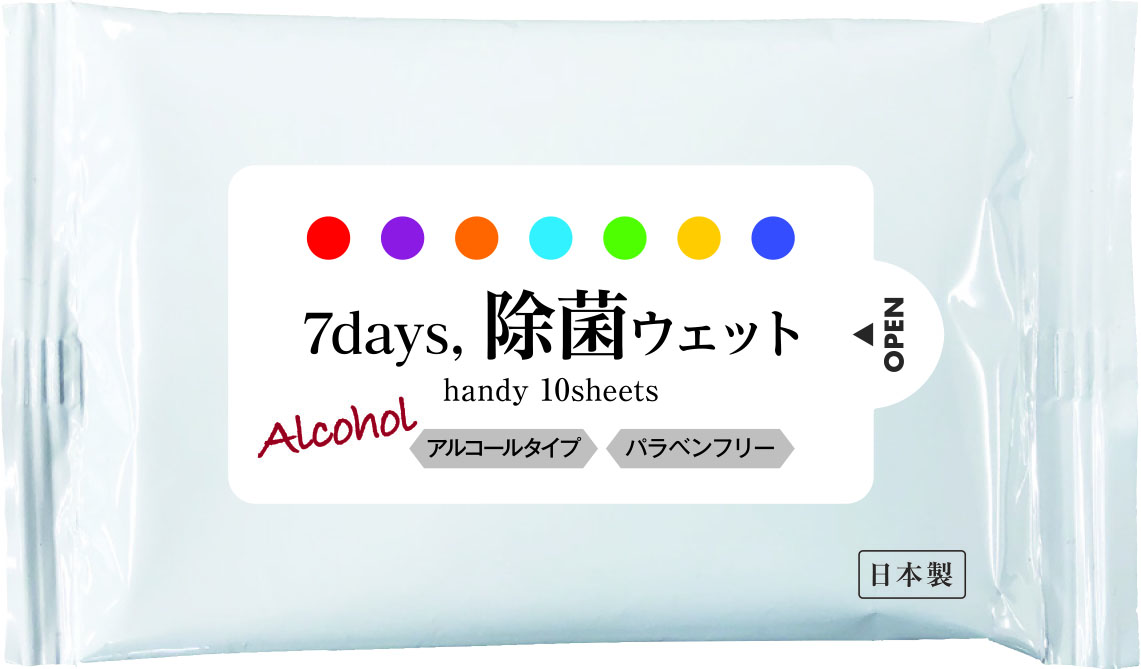 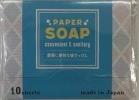 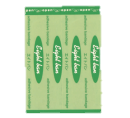 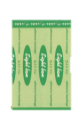 サッと持ち出すコンパクト防災セット11点　品番　SC-2214
最新の災害情報が確認出来るQRコード付！

デスク等に収納可能なコンパクトサイズ。
有事の際には、カバンへサッと入れて速やかに持出避難可能です。
QRコードからは、最新の災害情報が取得可能で、有事際の速やかな情報収集が可能です。
●商品サイズ： ポーチ 約210×30×140mm (裸）
●重量： 約 210g
●材質： ポーチEVA　●原産国：日本・中国　●カートン入数：60


ホイッスル付きライトペン・アルミシート・カイロ・不織布マスク・ニゲニゲスモーク
除菌ウェット・紙石鹸・絆創膏・綿棒・スライダーポーチ・防災ガイド(台紙)
セット内容